PIEDĀVĀJUMS SADARBĪBAI ar LU starptautiskās ekonomikas un biznesa katedras maģistratūras uzņēmējdarbības laboratoriju E-LAB
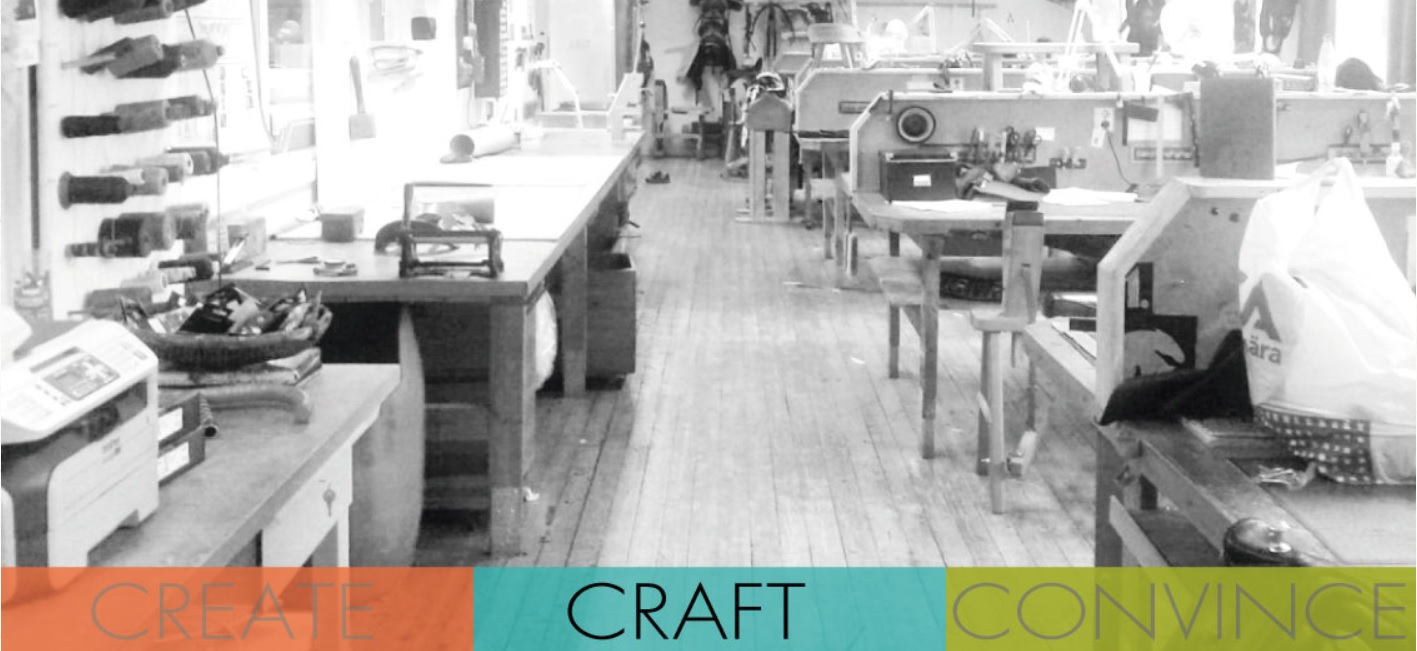 KAS IR E-Lab
Zviedrijā, Uppsalas Universitātē attīstīta 9 soļu sistēma, kas palīdz attīstīt uzņēmumu idejas, pārveidojot tās par komercializējamām inovācijām;
Entrepreneurship Lab darbību uzsāka 2012.gadā, 70% no izstrādātajiem biznesa plāniem tiek īstenoti;
Pērn Zviedrijas koncepcijai pievienojās arī Latvija. Četras maģistrantūras studentu komandas veiksmīgi strādāja pie biznesa koncepciju attīstīšanas Carnikavas pašvaldībai, Linarda Liberta bērzu sulu ģimenes uzņēmumam, Ādažu bērnu dārzam un sēriju uzņēmējam. Rezultātā visi pasūtītāji saņēma kvalitatīvi izstrādātos biznesa plānus. 
Arī šogan 15 LU Starptautiskās ekonomikas un biznesa katedras maģistrantūras studenti strādās pie atlasītajām uzņēmumu idejām Prof. Mikaela Šerdina un Doc. Ilonas Baumanes-Vītoliņas uzraudzībā;
KĀ LUUL DARBOJAS
LUUL aicina uzņēmējus līdz 15.martam iesniegt idejas (pāris teikumos):
jaunu preču vai pakalpojumu ieviešanai tirgū;
esošu produktu papildus funkcionalitātes un vērtības komercializācijai;
praktiskas idejas, kas ir radušās uzņēmumos, bet kurām pietrūkst iekšējo resursu, lai tās ieviestu dzīvē;
15 maģistratūras studenti 2 mēnešu laikā strādās pie 5 uzņēmumu biznesa ideju komercializēšanas biznesa plāna;
aprīlis
maijs
> 15.marts
SADARBĪBAS NOSACĪJUMI
Dalība programmā ir bez maksas;
Lai nodrošinātu ideju konfidencialitāti, visi studenti un pasniedzēji, kas strādās ar uzņēmumu idejām, paraksta konfidencialitātes vienošanos;
Studenti strādā patstāvīgi, parasti nepieciešams tikties 2 reizes – projekta sākumā un beigās, aptuvenais laiks, ko uzņēmumam jāiegulda projektā ir 5-10 stundas;
Ja procesa gaitā ir nepieciešama atgriezeniskā saite, tādā gadījumā tiek īpaši atrunāta papildus tikšanās ar uzņēmumu;
Pieteikšanās un kontakti
Lūdzam nosūtīt savu ideju uz: ilona.baumane@gmail.com
No iesūtītajām idejām līdz 31.martam tiks atlasītas 5 un par to paziņosim ideju autoriem.

LUUL vadītāja Latvijā

Dr. Ilona Baumane-Vītoliņa
Docente, Latvijas Universitāte+371 26 009 060
ilona.baumane@gmail.com
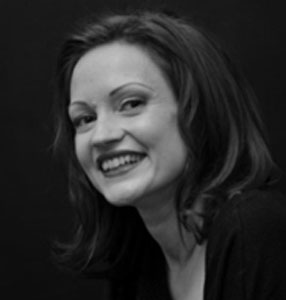